Primary Debulking vs NACT+IDS in EOC (PFS/OAS/Morbidity)
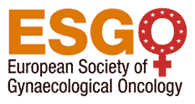 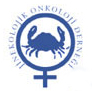 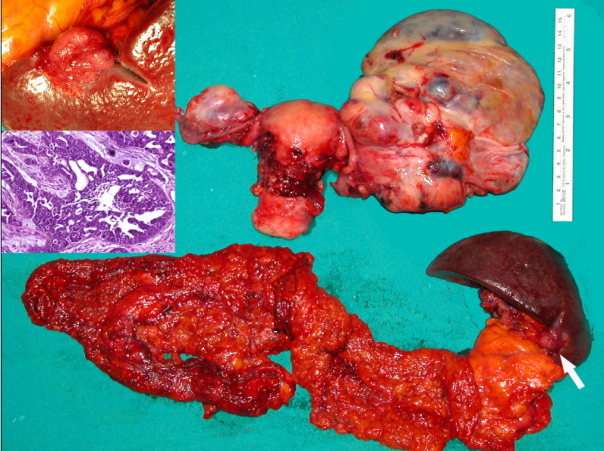 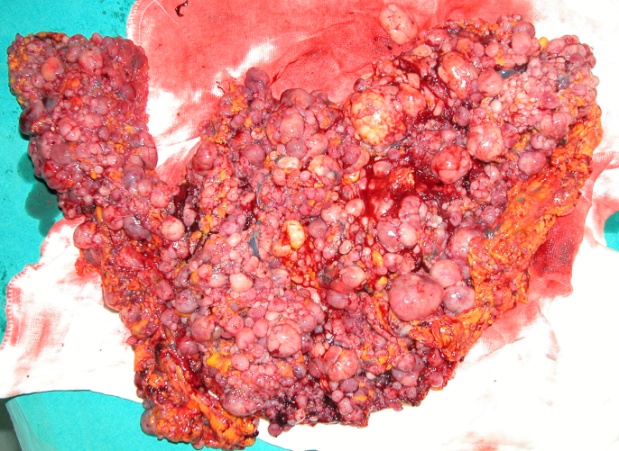 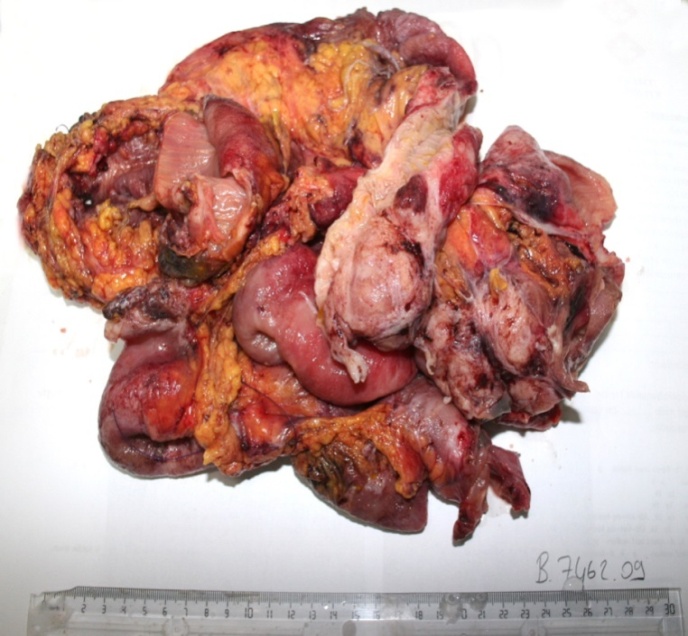 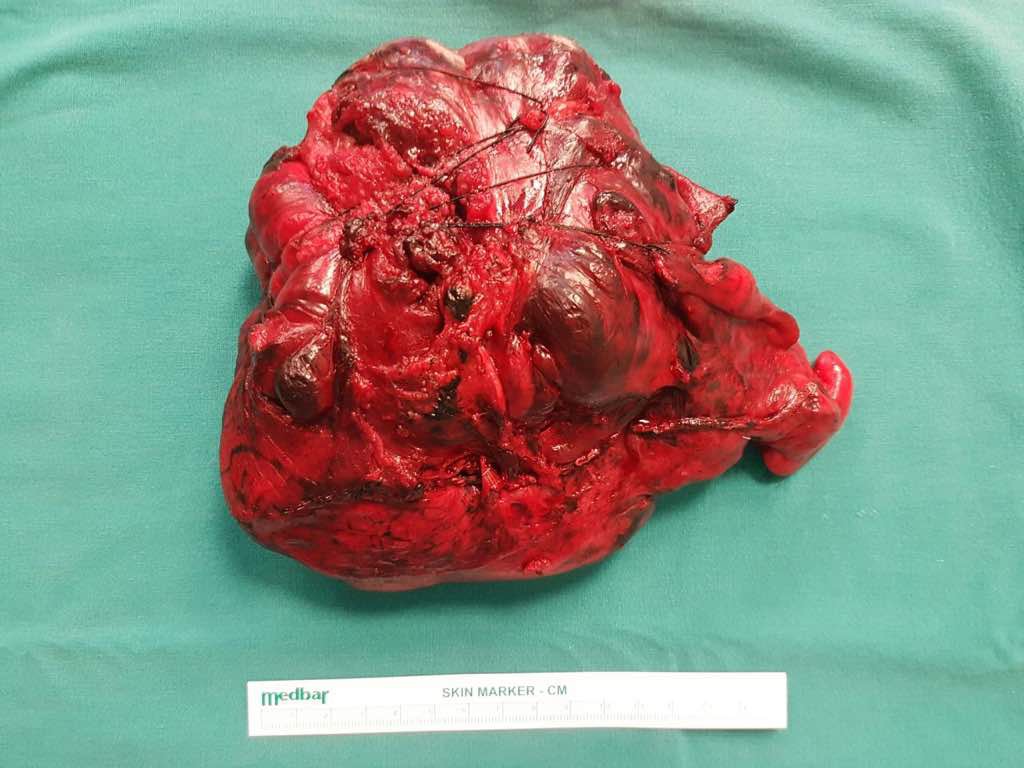 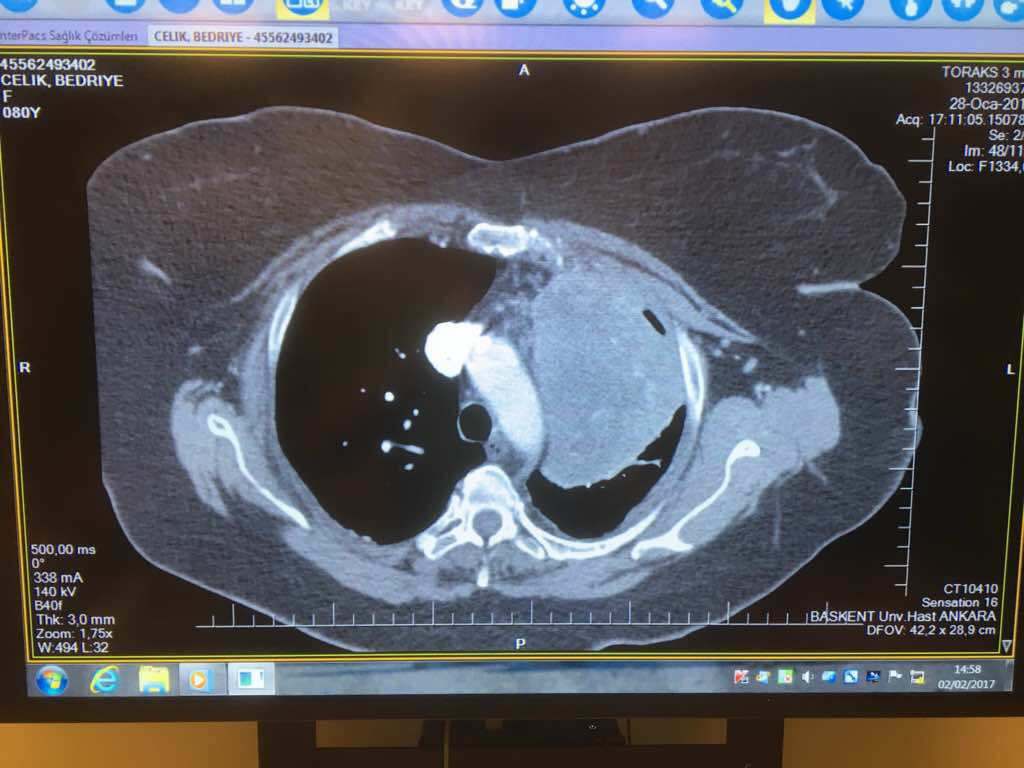 Ayhan Ali, MD
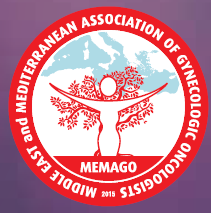 Baskent University School of Medicine 
Department of Obstetrics and Gynecology 
Division of Gynecologic Oncology
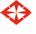 Ovarian Cancer
No effective screening
More than 60% stage III-IV
Agressive cytoreduction followed by platin - taxane chemotherapy
70-80% clinical remission
Most patients will relapse and cure rate is 20-25%
The aim is the prevention or delay of progression, and recurrence after PDS
Therapy depends on:
Patients’ factor
(Age, performance, fertility desire)
Tumor factors
(Histology, grade, molecular)
Genetic alterations
Surgeon factor
Clinical factors
(Accurate diagnosis, extend of tumor, 
experienced team, high-volume hospital)
Pre-operative work-up
History-Examination
(systemic, abdominal, pelvic)
Lab studies
(cyto, chemical marker… etc )
Imaging 
( USG, CT, if needed MRI,PET, diff MRI if needed)
L/S (open)  or Small Incision L/T
( Primary or metastatic possibility of surgery – Fagotti’s, Bristow’s, 
Leuven-Essen criterias)
M. Petrillo et al. Gyn Oncol 139 (2015) 5-9
Vergote et al. J Clin Ocol Vol 34 No 32 (Nov
10), 2016 Leisewortz et al.Int  J Gynecol  Cancer 2017
Limitation of PDS(Metastatic sites and dissemination)
658 patients
578 upfront surgery
191 had residual disease
p: 0.001
Heitz et al Gynecol Oncol  2016 May;141(2):264-70
Currently Standard Upfront Therapy
In advanced epithelial OC primary debulking surgery aiming to remove all visible tumor tissue followed by adjuvant CT with Platinum/Taxane±Bevacizumab
Rationale of Primary Debulking Surgery
Eliminates
	 Necrotic and hypoxic tumor burden
Decreases:
	Chemo-sensitive and -resistant cells at the initial diagnosis

	The quantity of cells that can spontaneously mutate to drug-resistant pheno-types

	Aids in overcoming negative tumor biology 
Vascular perfusion of small tumors is higher than large tumors
Primary Debulking Surgery
PDS IDS SDS
Middle & Lower Abdominal
Upper Abdominal
Diaphragm
Splenectomy 
Distal Pancreatectomy 
Liver resection
Porta Hepatis resection
Others
Hysterectomy 
Oopherectomy 
Bowel resection 
Appendectomy 
LND (Pelvic,aortic)
VATS
What is the Survival Impact of Cytoreduction
Overall survival, stage IIIC ovarian cancer, 1989–2003.
Residual disease    Pts       Median OS
			    (mo)
Micro                        67            106

<0,5cm                     70             66

0,5-1cm                    99             48

1-2cm                       53             33

>2cm                        176           34
D.S. Chi et al. / Gynecologic Oncology 103 (2006) 559–564
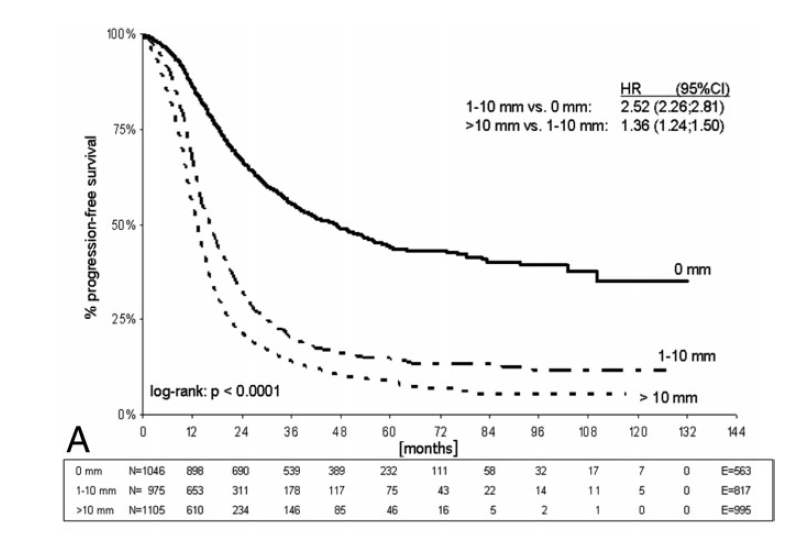 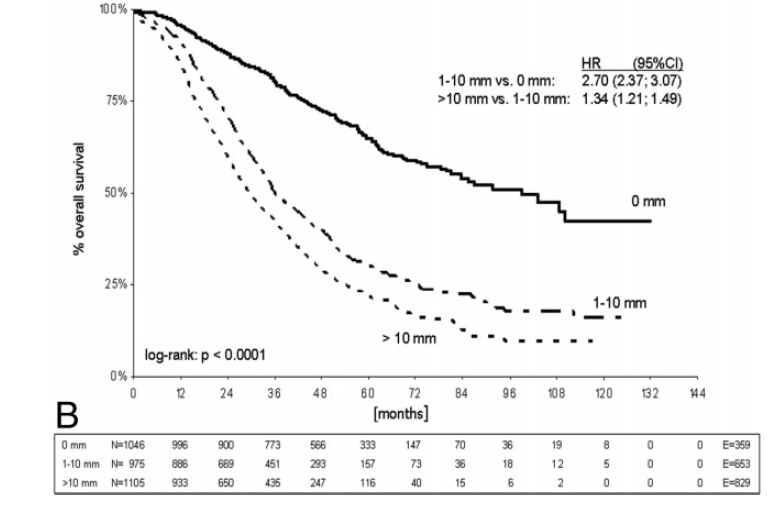 du Bois et al. Cancer 2009
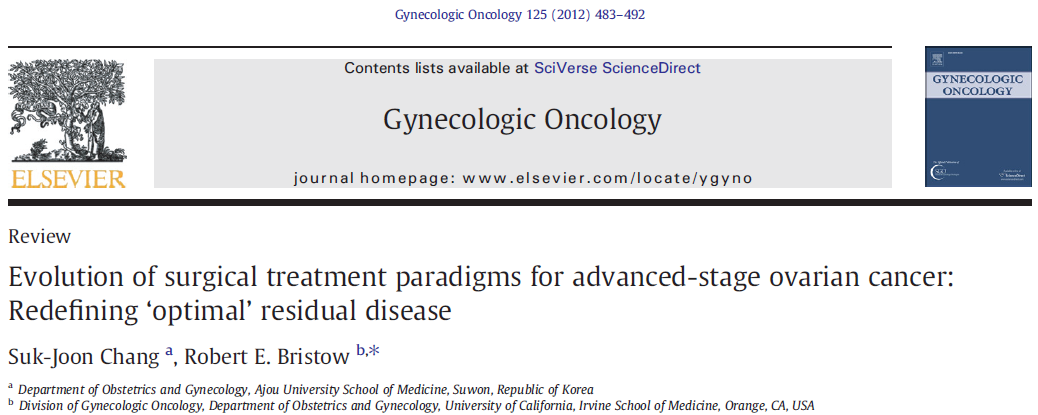 A review about cytoreduction
S.-J. Chang, R.E. Bristow / Gynecologic Oncology 125 (2012) 483–492
Optimal Debulking vs Survival
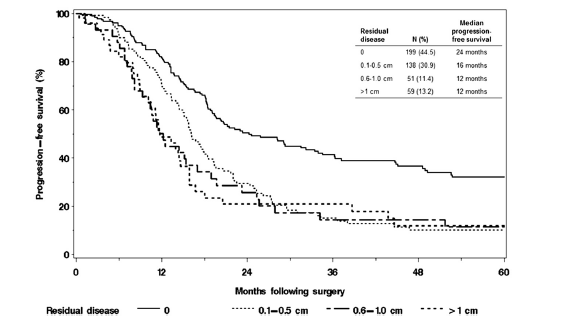 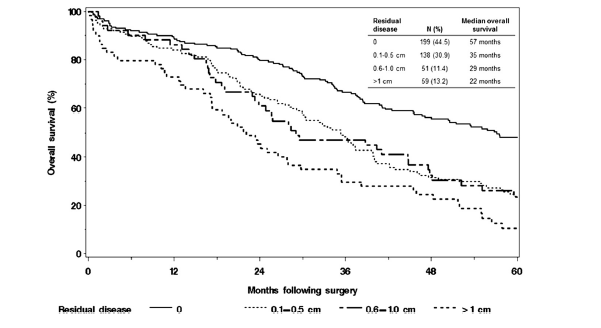 Wallace et al. Gynecol Oncol 2017
What about Extended Surgery
PCR vs ES
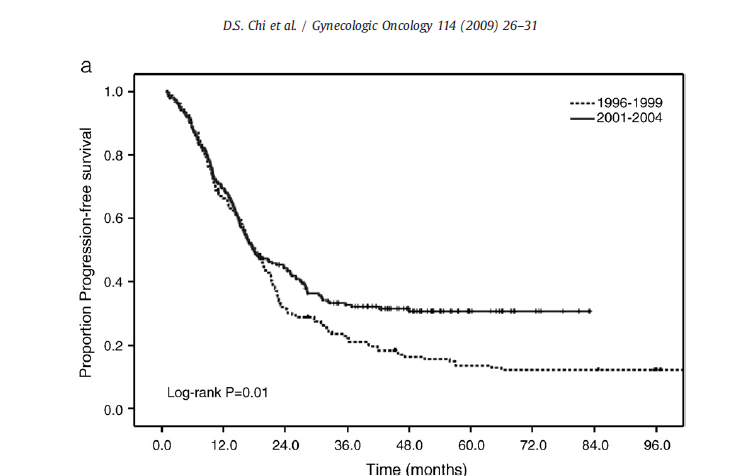 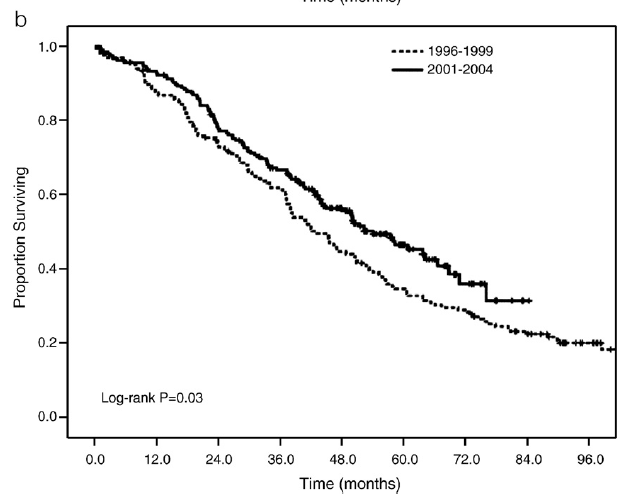 Also significantly more optimal cytoreduction 
and less gross tumor in ES
D.S. Chi et al. / Gynecologic Oncology 114 (2009) 26–31
MSKCC Primary Cytoreduction OS and CGR Rates
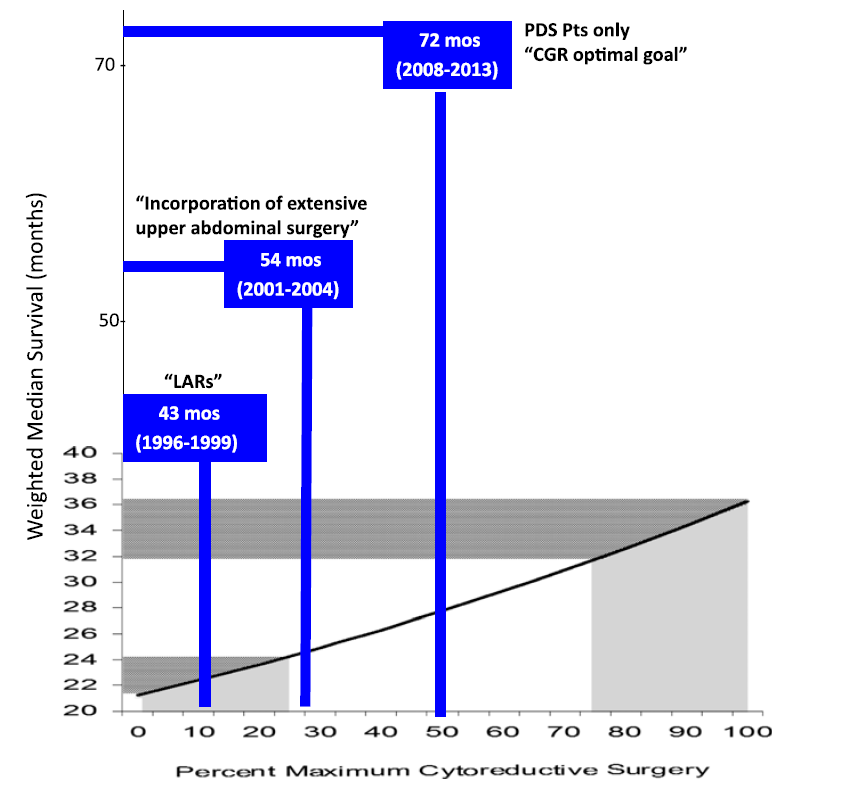 Leary et al. ESGO Educational Book 2016
Optimal Debulking Surgery in Stage IV Ovarian Ca
* All SS
Curr Treat Options in Oncol 2016; 17:1
NACT Setting: A Translational Research Oppurtinity
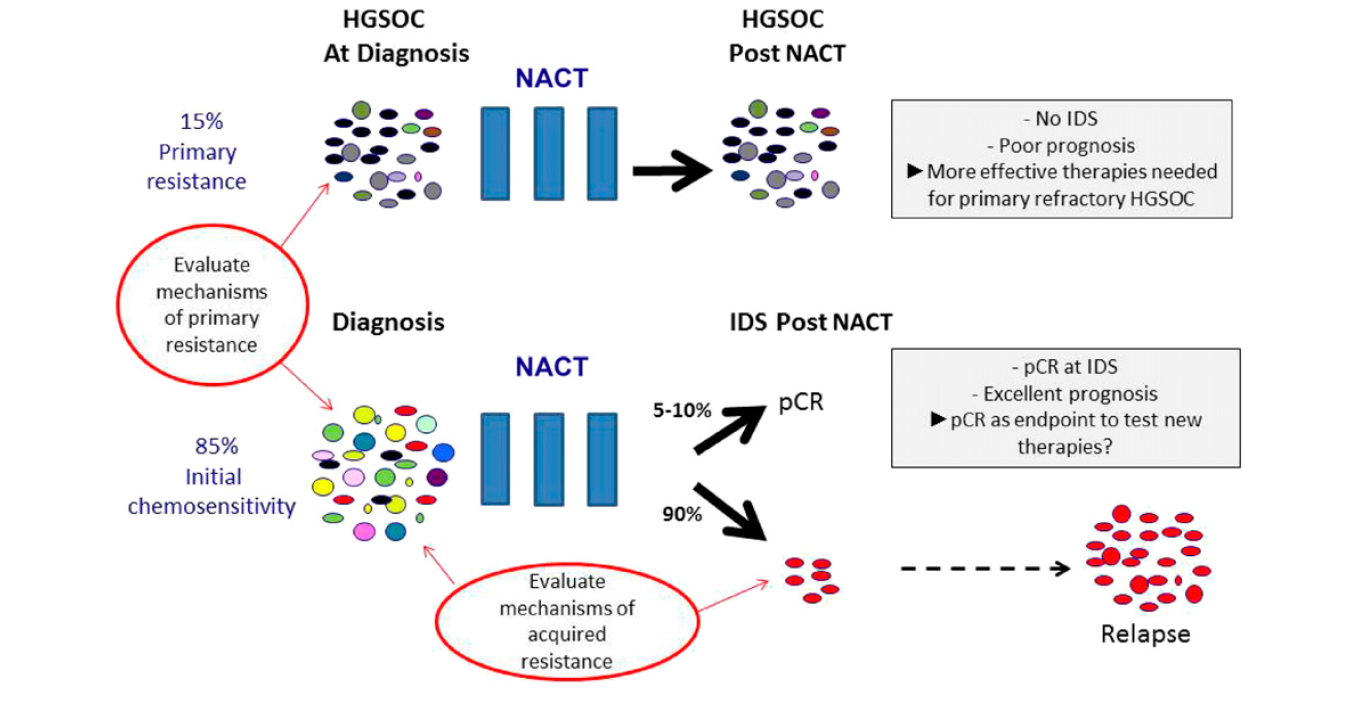 Leary et al. ESGO Educational Book 2016
Randomized Trial of PDS vs NACT+IDS
Leary et al. ESGO Educational Book 2016
Tumor Biology Effects The Response to First-Line Platinum-Based Chemotherapy
Response rates in High Grade Serous OC approaches to 75%
Leary et al. ESGO Educational Book 2016
What About Long Term Survival? 
PDS vs IDS
n:14182 (PDS; 11871 + IDS; 2311) median follow-up 43 m
*All SS
Subgroups after Complete Resection
*All SS
Ann Surg Oncol. 2016 May;23(5):1666-73
PDS vs IDS
Any Residual
*R0 Resection
n:14182 (PDS; 11871 + IDS; 2311) median follow-up 43 m
Ann Surg Oncol. 2016 May;23(5):1666-73
PDS vs IDS in Stage IV
Ann Surg Oncol. 2016 May;23(5):1666-73
Multiple Cycles of NACT Associated with Poor Survival in Bulky Stage IIIC and IV Ovarian Cancer
p: 0,032
IJGC 2015; 25: 1398-1404
Stage III&IV
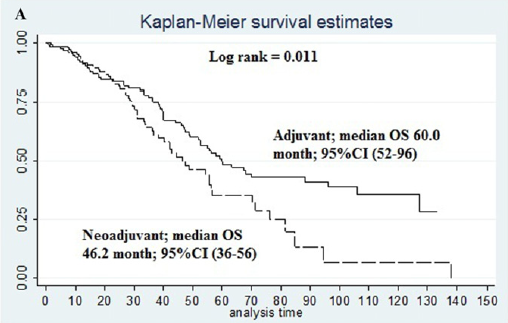 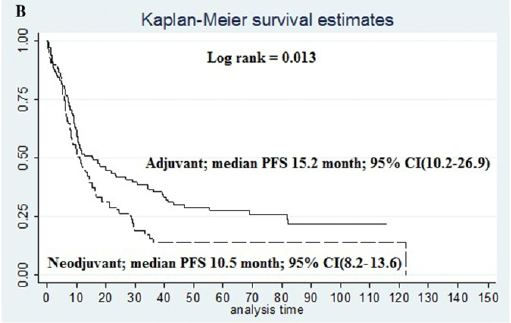 Kaplan-Meier OS (A) and PFS (B) curves in function of type of protocol comparing
patients undergoing neo-adjuvant versus adjuvant chemotherapy
Kessous et al. Gynecologic Oncology 144 (2017) 474–479
Stage IIIC
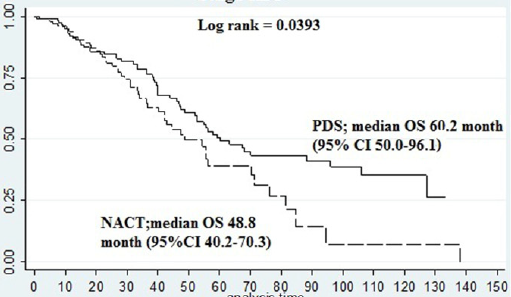 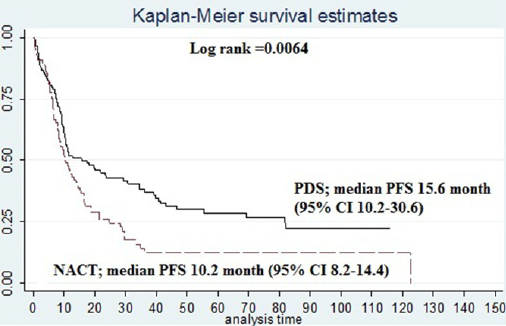 Kessous et al. Gynecologic Oncology 144 (2017) 474–479
Stage IV
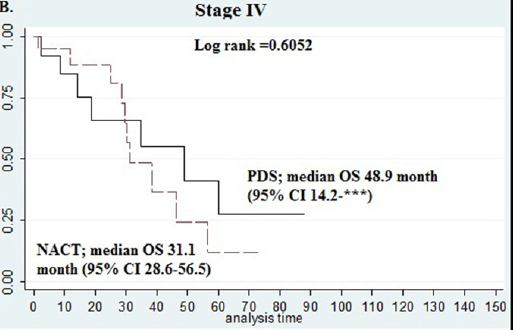 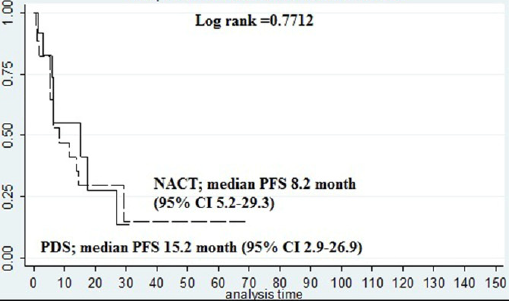 Kessous et al. Gynecologic Oncology 144 (2017) 474–479
Complete vs Incomplete Debulking
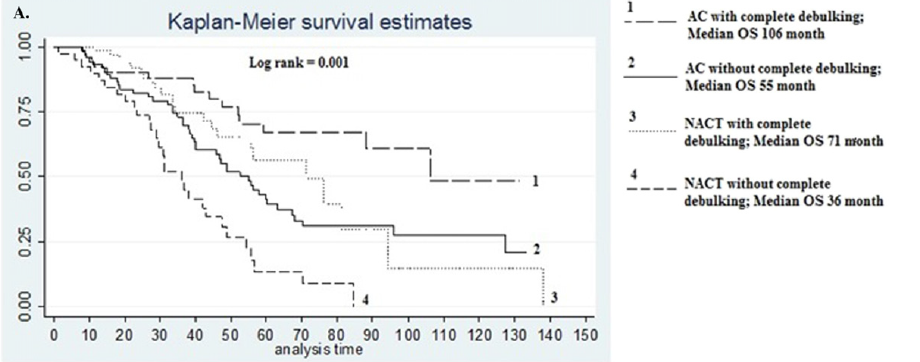 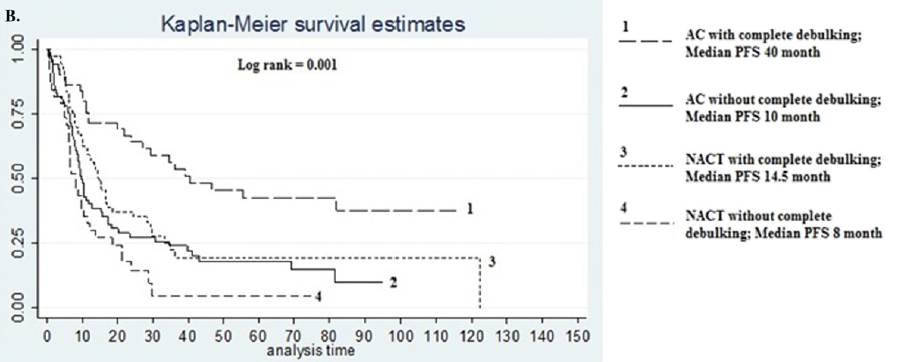 Kessous et al. Gynecologic Oncology 144 (2017) 474–479
What about Quality of Life?
Total of 404 stage IIIC or IV ovarian cancer pts:
 n=201 in PDS arm; n=203 in NACT+IDS arm
Survival and QOL after NACT followed by surgery was similar to survival and QOL after PDS followed by chemotherapy
Institutions with good QOL compliance had better survival outcomes
Greimel et al., Gynecologic Oncology 131 (2013) 437–444
What about the Cost?
Retrospective cohort, btw 2000-2009, newly diagnosed stage III/IV EOC n=8188
Cumulative lifetime costs was 
		NACT  	$ 134,576
		PDS    	$ 117,159
Significantly lower surgical complication costs -$4987 but higher CT-related costs $6874 for the NACT group
NACT is cost-effective in “normal levels” in the high-risk subgroup: 
	-Stage IV tumor
	-Older age
	-Poor performance status
However not for the overall sample or for non-high risk pts
Poonawalla et al. Value in Health 18 (2015) 387-395
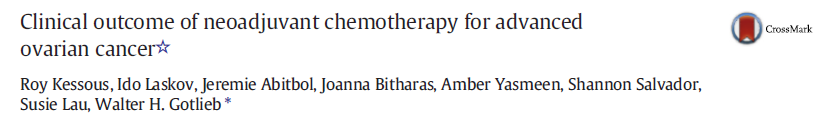 Gynecologic Oncology 144 (2017) 474–479
Higher rates of
CR
But OAS?
PDS vs IDS in Stage 
III or IV
Wright et al. Gynecol Oncol 143 (2016) 3-15
Conclusion
OC remains as the most lethal GYN neoplasm
No effective screening programme
More than 60% is advanced stage
Currently PDS with no residual tm + Adjuvant CT is the standard of care
NACT + IDS is not standard yet just in selected cases
Platinum resistance after NACT is controversial
NACT + IDS does not extend OAS? (unclear)
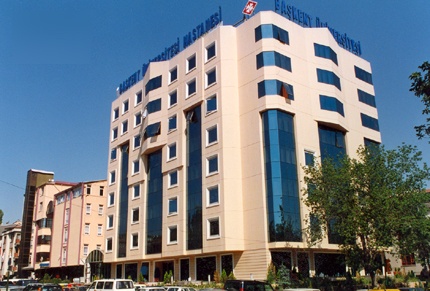 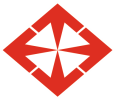 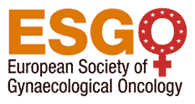 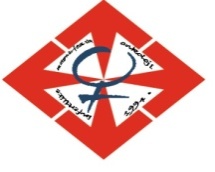 Thank you for your attention
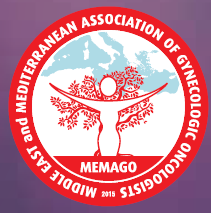 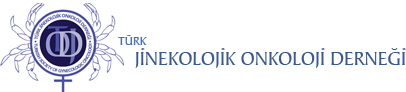